Understanding the new title ix regulations in higher education
[Speaker Notes: We are conveners and visioners. Support best practice through Advocacy, Education, Collaboration

SCCADVASA 2017 numbers: 907 TA, 9,497 people trained in webinars, conferences, in-services, trainings, etc.]
SCCADVASA title ix project team
Sccadvasa title ix services
History & status of title ix regulations
What is title ix?
Title IX of the Education Amendments of 1972
Enforced By:

US Dept of Educ., Office of Civil Rights
US EEOC
Private litigation
History of department of education guidance on title ix
History & status of new title ix regulations
Pending litigation against the regulations
https://system.suny.edu/sci/tix2020/
Narrowing the scope of title ix
adopts the more restrictive liability standard required for private lawsuits
When is sexual harassment covered by title ix?
New definition of sexual harassment
Previous standard – “unwelcome conduct of a sexual nature”
New Standard
Quid pro quo harassment
Unwelcome conduct determined by a reasonable person to be so severe, pervasive, AND objectively offensive that it effectively denies a person equal access to the recipient’s education program or activity; OR
Sexual assault, dating violence, domestic violence or stalking
offenses defined by the Clery Act
If there is a single incident of one of the following crimes, the incident is considered “sexual harassment” under Title IX.

Sexual Assault: “an offense classified as a forcible or nonforcible sex offense under the uniform crime reporting system of the Federal Bureau of Investigation” (As defined by The Clery Act, 20 U.S.C. 1092(f)(6)(A)(v))

“An offense that meets the definition of rape, fondling, incest, or statutory rape as used in the FBI's UCR program and included in Appendix A of this subpart.” (34 CFR 668.46(a))

Rape: “The penetration, no matter how slight, of the vagina or anus with any body part or object, or oral penetration by a sex organ of another person, without the consent of the victim.”

Sex Offenses: “Any sexual act directed against another person, without the consent of the victim, including instances where the victim is incapable of giving consent. 
A. Fondling—The touching of the private body parts of another person for the purpose of sexual gratification, without the consent of the victim, including instances where the victim is incapable of giving consent because of his/her age or because of his/her temporary or permanent mental incapacity. 
B. Incest—Sexual intercourse between persons who are related to each other within the degrees wherein marriage is prohibited by law. 
C. Statutory Rape—Sexual intercourse with a person who is under the statutory age of consent.”  (34 CFR 668.46, Appendix A)
offenses defined by VAWA
If there is a single incident of one of the following crimes, the incident is considered “sexual harassment” under Title IX.
Dating violence: “means violence committed by a person—  (A) who is or has been in a social relationship of a romantic or intimate nature with the victim; and (B) where the existence of such a relationship shall be determined based on a consideration of the following factors: (i)The length of the relationship, (ii)The type of relationship, (iii)The frequency of interaction between the persons involved in the relationship.” (As defined  by VAWA, 34 U.S.C. 12291(a)(10))
Domestic violence: “includes felony or misdemeanor crimes of violence committed by a current or former spouse or intimate partner of the victim, by a person with whom the victim shares a child in common, by a person who is cohabitating with or has cohabitated with the victim as a spouse or intimate partner, by a person similarly situated to a spouse of the victim under the domestic or family violence laws of the jurisdiction receiving grant monies, or by any other person against an adult or youth victim who is protected from that person’s acts under the domestic or family violence laws of the jurisdiction.” (As defined VAWA in 34 U.S.C. 12291(a)(8))

Stalking: “means engaging in a course of conduct directed at a specific person that would cause a reasonable person to— (A) fear for his or her safety or the safety of others; or (B) suffer substantial emotional distress.” (As defined by VAWA in 34 U.S.C. 12291(a)(30))
Heightened notice requirement to trigger title ix obligations
Excluded incident locations, even if results in hostile educ. environment
victim who leaves school not permitted to file complaint
School may dismiss complaint if respondent leaves
RELIGIOUS EXEMPTION REMAINs available
Exemption is not available to all faith-based institutions.
Exemption is available to schools “controlled by religious institutions”
Eligible schools may request an exemption if they believe compliance with Title IX would be incompatible with any specific tenets of the school’s faith 
Final Regulations do not seem to conflict with how a faith-based institution may choose to sanction a responsible person
DISCUSSION:
What happens if the school determines that the incident is not covered by Title IX?
supportive measures & Emergency removal
Victim confidentiality & autonomy
Informal resolution process
Schools may offer an informal resolution process AFTER a formal complaint has been filed
Both parties must provide voluntarily written consent 
Prohibited in cases where an employee is accused of sexually harassing a student
Either party can withdraw at any time & resume the formal complaint process
The informal resolution process – i.e. mediation or restorative justice process – is conducted by a trained facilitator
The resolution can include discipline against the respondent
DISCUSSION
What are your concerns regarding victim safety, access to educational programs & autonomy to request an investigation?
https://atixa.org/r3/
NEW INVESTIGATIVE & HEARING PROCEDURES
Training of officials required
Mandates training for the following officials:
Title IX Coordinators
Investigators
Decision-makers
Facilitators of informal resolution process

Mandatory Training Topics
Scope of institution’s education program or activity
Issues of relevance, including application of rape shield provision
How to conduct grievance process

**Prohibited from receiving training that “relies” on sex stereotypes.
Timeframe of investigation
PRESUMPTION OF NON-RESPONSIBILITY OF RESPONDENT
Higher standard of proof permitted
Investigation procedures & Evidence review
Live hearings, cross-examination & Advisors of choice required
Evidence of Prior sexual history
Evidence of prior sexual history with other persons is not permitted.
HOWEVER it is permitted to ask questions re:
 – complainants “dating or romantic” history with other people 
 - complainant’s prior sexual history with respondent in order to prove consent
Exclusions of evidence
DISCUSSION
What can we do to prepare & support victims in formal complaint process or informal resolution process?
Resources to follow
SUNY – Student Conduct Institute – Joint Guidance on Federal Title IX Regulations
https://system.suny.edu/sci/tix2020/

ATIXA -  2020 Regs Rapid Response – Resource Center
https://atixa.org/r3/
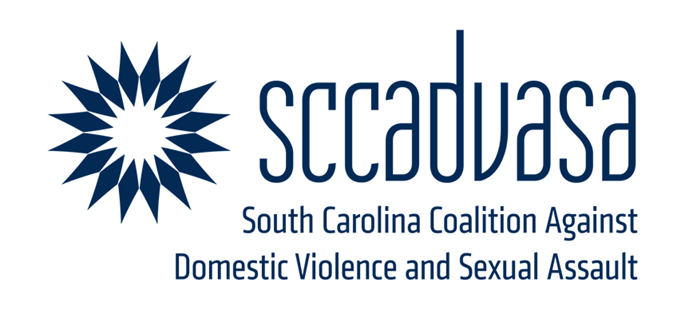 Web:  	www.sccadvasa.org 
Office: 	803-256-2900
For members’ contact info: www.sccadvasa.org/Get-Help/
24-hour crisis:
National Sexual Assault Hotline 800-656-4673
National Domestic Violence Hotline 800-799-7233
[Speaker Notes: We are not a 24-hour crisis response agency.]